Il regolamento della scuola
Bisogna …. 

è vietato ….
+ Infinitive
Si fa o non si fa?
Bisogna......
Indossare la divisa
Essere puntuali
Ascoltare l'insegnante quando parla 
Stare attenti in classe
Alzare la mano per parlare
Svolgere i compiti (o fare i compiti)
Consegnare puntualmente i compiti
Tenere pulita la classe
Cercare di tenere in ordine lo zaino
Salutare chi entra e chi esce dall'aula
Essere rispettosi con tutti
E’ vietato ……
Usare lo smartphone in classe o in luoghi pubblici
Portare le gonne troppo corte
Mettere gioelli (braccialetti, collane, orecchini)
Mettere il trucco (rossetto, ombretto, rimmel…..)
Mangiare nell’aula
Masticare chewingum
Fumare
Correre nel corridoio
Ora fate gli esercizi sul foglio…..
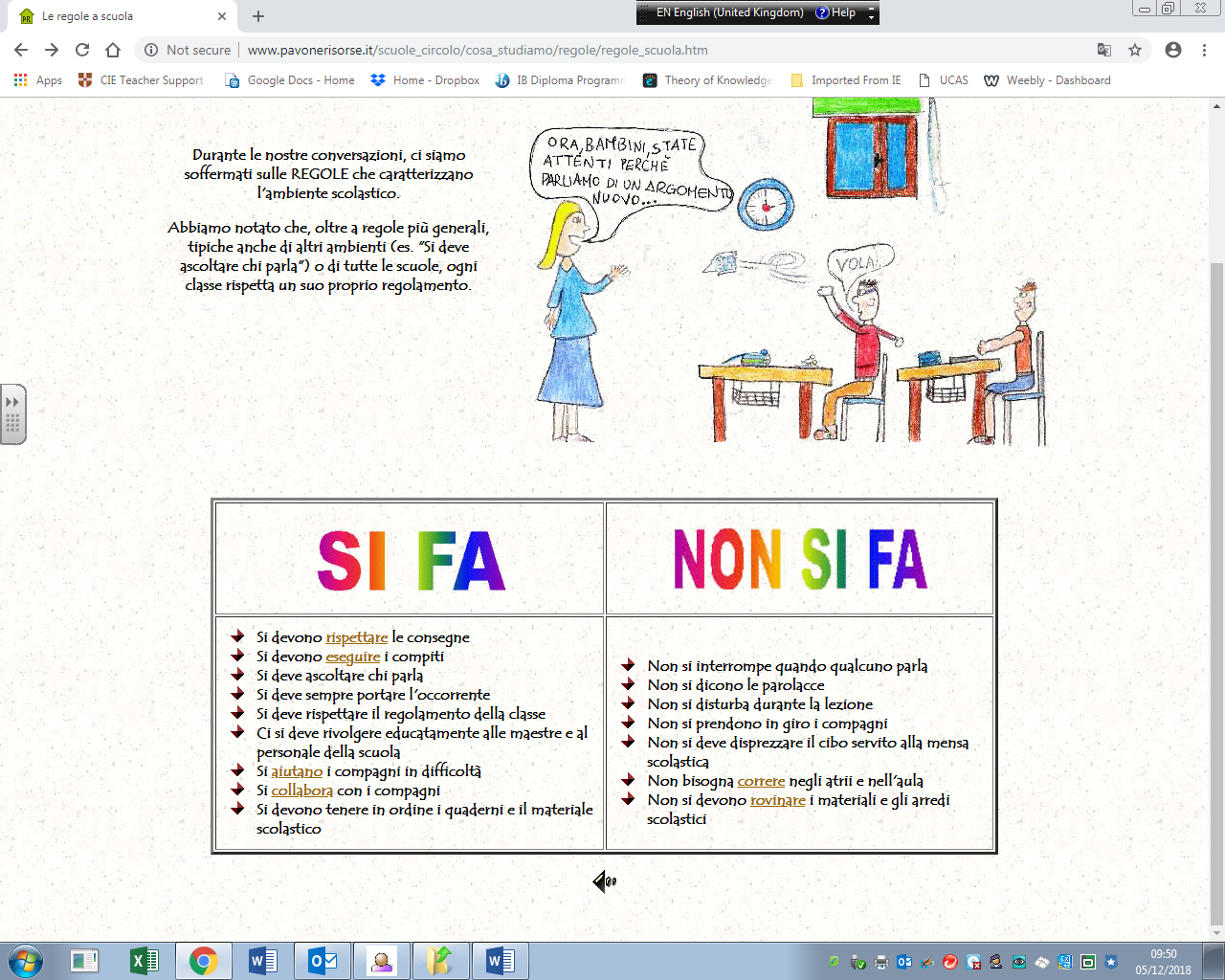 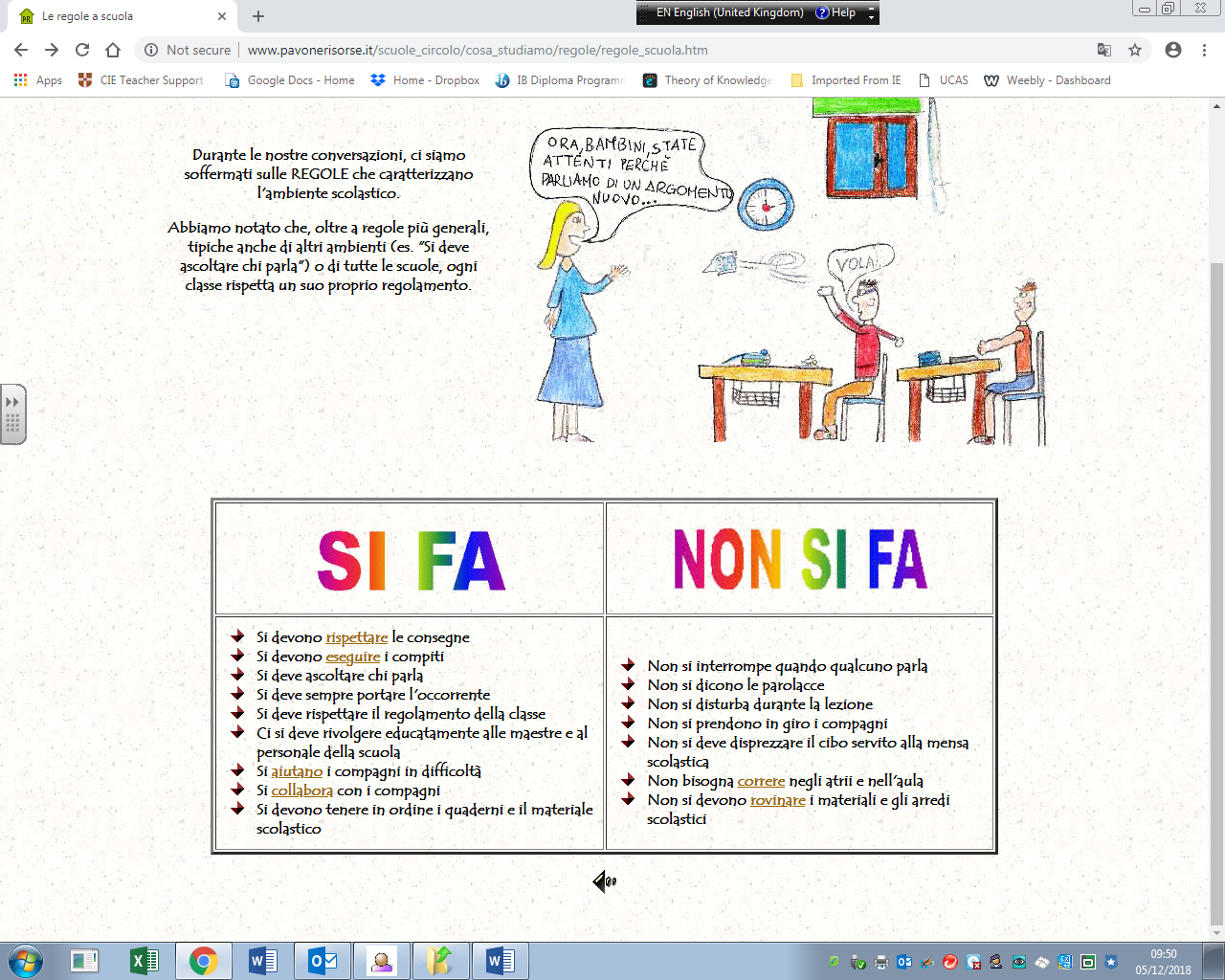